Викторина по естествознанию
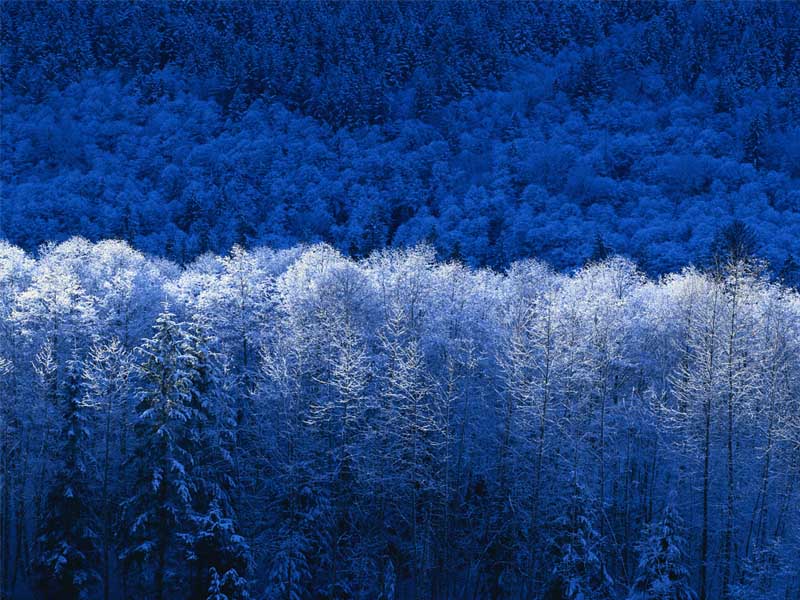 Задачи викторины
● Проверка знаний студентов по предметам – химия, биология и определение уровня их подготовки.
● Развитие мышления, памяти студентов.
● Воспитание навыков коллективного труда.
Наука о природе, изучает свойства и строение материи и законы ее движения.
Наука, которая изучает закономерности  наследственности и изменчивости организмов.
Наука о составе, строении и свойствах веществ, их превращениях и явлениях, которые сопровождают эти превращения.
Наука о клетке.
Наука, которая изучает закономерности взаимоотношений организмов со средой обитания.
Совокупность наук о живой природе, об огромном многообразии вымерших и ныне населяющих Землю живых существ, их строении и функциях, происхождении, распространении и развитии, связях друг с другом и с неживой природой.
Наука о функциях живых организмов.
Наука о психике как функции мозга, заключающейся в отражении действительности, о закономерностях психических процессов.
Наука о тканях.
Кто из ученых впервые приходит к эволюционной идее развития жизни на Земле:       а) К.Линней; б) Ж.Б.Ламарк; в) Л.Пастер.
Энергетическими станциями клеток являются:
          а) лизосомы; б) митохондрии; в) ДНК; г) хлоропласты.
Постоянство внутренней среды организма в непрерывно меняющихся условиях существования:        а) анаболизм; б) гомеостаз; в) катаболизм; г) фотосинтез.
Какая ткань образует покровы тела, железы, выстилает полости внутренних органов?
Что называют наследственностью?
Что называют раздражимостью?
Определить о какой стадии естествознания идёт речь: На этой стадии сформировались общие представления об окружающем мире, как о чем-то целом. Отличительной чертой этой стадии являлось господство методов наблюдения, а не эксперимента, догадок, не точно воспроизводимых выводов.а) натурфилософия, б) классическое естествознание, в) синтетическая стадия,  г) интегративно-дифференциальная стадия, д) информациологическая стадия познания природы.
В них синтезируются на свету органические вещества из неорганических:                  а) лизосомы; б) митохондрии; в) ДНК; г) хлоропласты.
Как делится поперечнополосатая мышечная ткань?
Определить о какой стадии естествознания идёт речь:  Для нее характерно глубокое исследование отдельных явлений, активное использование эксперимента. Возникла огромная армия исследователей - путешественников, мореплавателей, астрономов, алхимиков и др. а) натурфилософия, б) классическое естествознание, в) синтетическая стадия,  г) интегративно-дифференциальная стадия,
Перечислить формы межвидовой борьбы
Молекулы этого вещества выполняют функции хранения и передачи наследственной информации из поколения в поколение:     а) лизосомы; б) митохондрии; в) ДНК; г) хлоропласты.
Назовите стадии развития человека.
Процесс расщепления сложных веществ на более простые, идущий с выделением энергии, называется: а) анаболизм, б) диссимиляция, в) ассимиляция, г) пластический обмен.
Какое химическое понятие измеряется в молях?
Определить массовую долю раствора хлорида натрия, если 20 г хлорида натрия растворили в 80г воды.
Как можно рассчитать молярную массу вещества? Ответ обоснуйте.
Совокупность реакций расщепления, идущий с выделением энергии,  называется:         а) анаболизм; б) гомеостаз; в) катаболизм; г) фотосинтез.
Способность организмов приобретать новые признаки и свойства, в результате изменений структуры наследственного материала или возникновения новых комбинаций генов называется …….
Спасибо за участие в викторине!